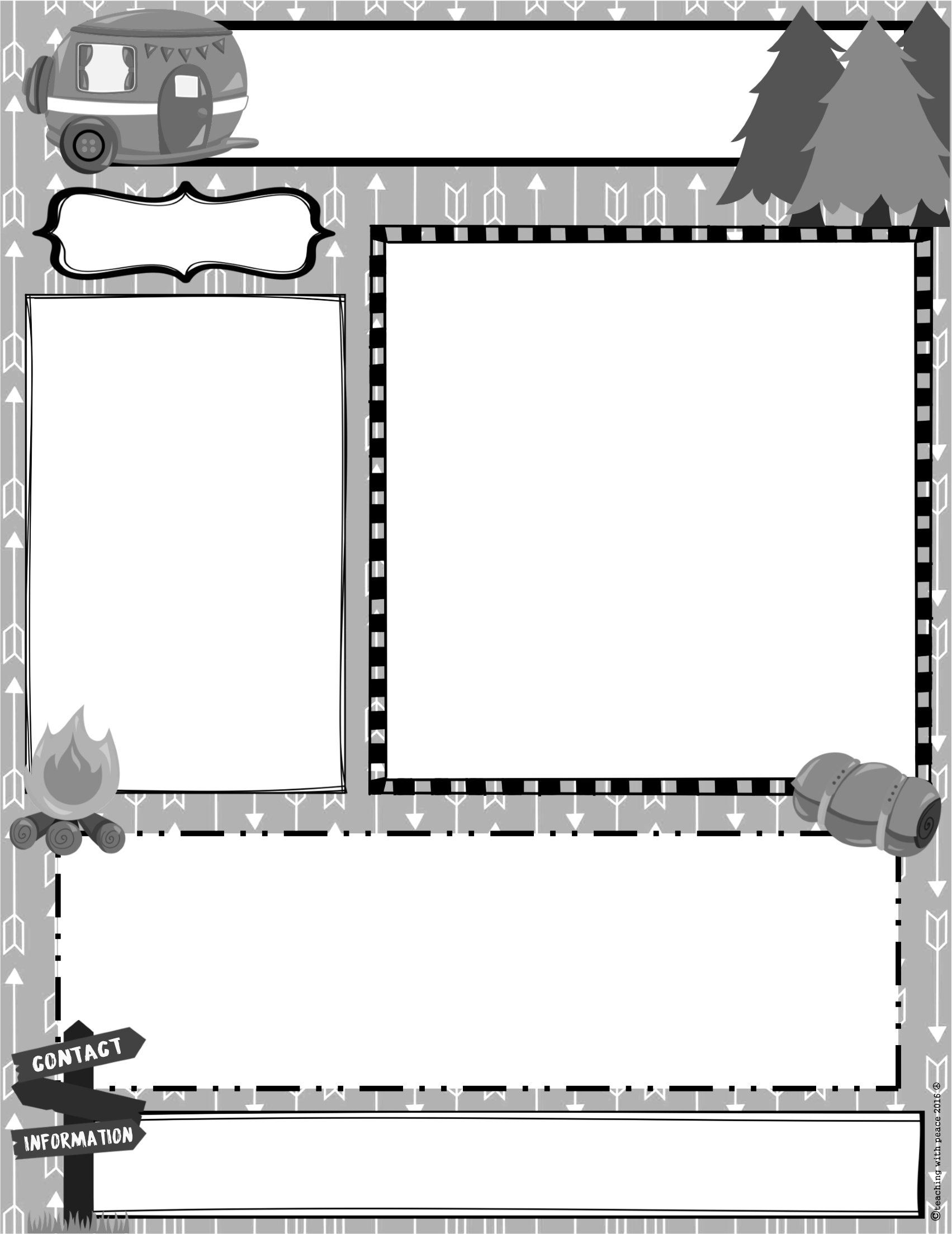 Kamp Advance
2/7/22
This Week’s Focus
Language Arts:
	Anchor Text: “Luke Goes to Bat”
	Grammar: Subject/verb agreement
	Comprehension: Formal/informal language
	Writing: History research paper- continue 	working on rough drafts

Math: We are continuing to work on subtraction with ungrouping/borrowing.

Social Studies: We will finish up our unit on historical thinking this week.

Bible: We are talking about the stories of Jesus’ life on Earth.
	Memory: Jeremiah 29: 11-13  (on back)
	Due: 2/17/22 **note date change (original date 	was mid-winter break)
Reminders:
Spelling & homework due on Friday
Popcorn on Wednesday for 50 cents!



Upcoming Events:
Feb. 14- Valentine’s Day (kids may bring in treats to share!)
Feb. 16- Wacky Wednesday (super fan day)
Feb. 18-22- No school, mid-winter break
Show & tell on Friday!
Happy Monday everyone! Welcome to a new month! We will be finishing up AIMS web testing this week and other than that will have a pretty regular week. I did realize that I had made Bible memory due on a day that we are not here, so I did change that to be due on Thursday instead of Friday. The week after we will have no homework due to break. Next week Monday the kids are allowed to take in treats for Valentine’s Day. We will have a short celebration at the end of the day with a game and treats! Please let me know if you have any questions!
 
Mrs. Kamp
Lkamp@lamontcs.org
(616) 901-5930
Camper of the Week: Alyssa
Bible Memory: 2/17/22
“11 For I know the plans I have for you, declares the Lord, plans for welfare and not for evil, to give you a future and a hope. 12 Then you will call upon me and come and pray to me, and I will hear you. 13 You will seek me and find me, when you seek me with all your heart.”
Jeremiah 29:11-13
Sight Words:
Any
Blue
Carry
Doing
Else
Room
Studied
Sure
Teacher
Turned